викторина про Чемпионат мира по футболу 2018
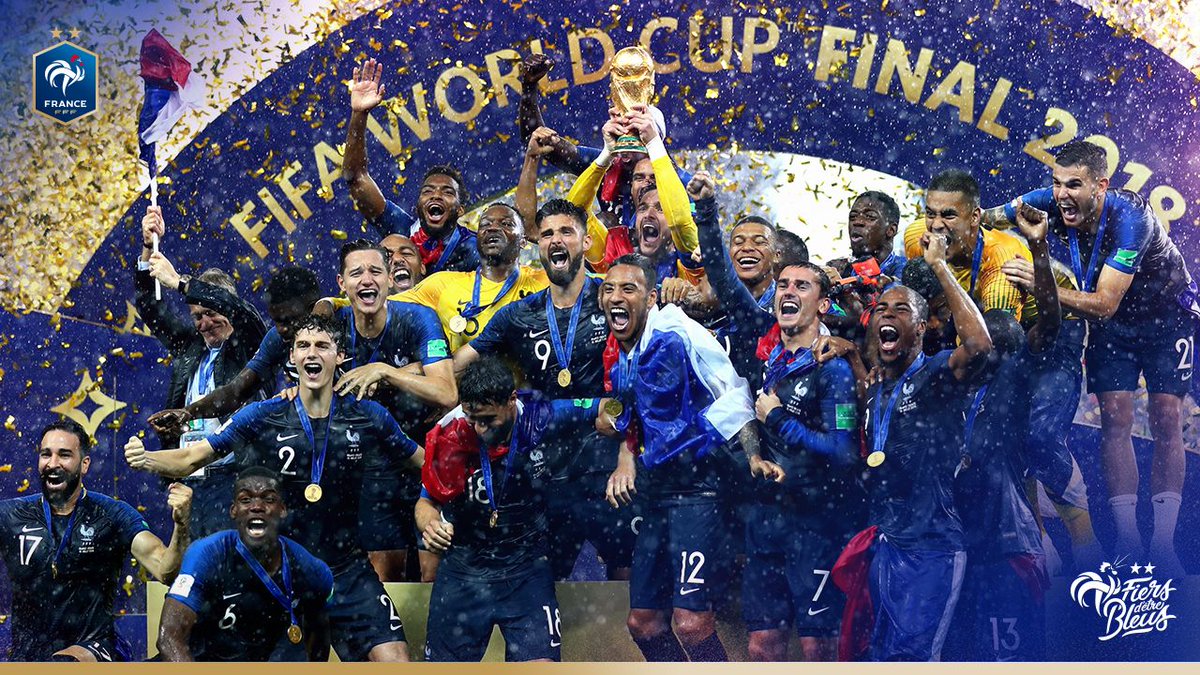 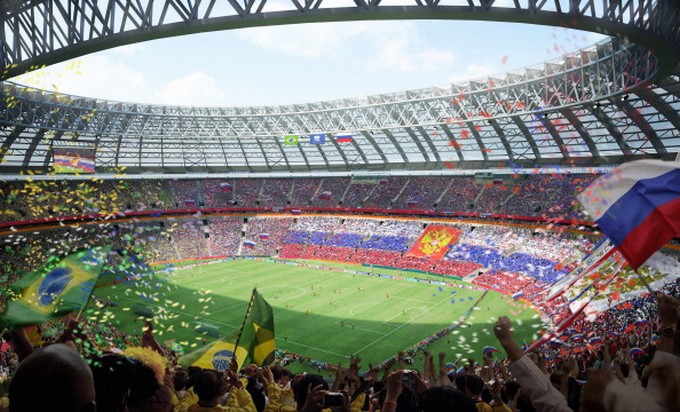 Атенаис и Тифани
Вопрос 1
Когда чемпионат мира по футболу закончился ?
a) 25 июня 2018

b) 5 августа 2018

c) 15 июля 2018
Хороший ответ
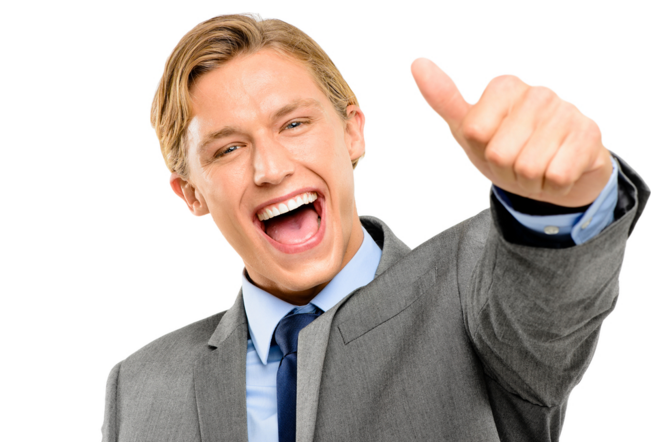 Здесь, чтобы продолжать
Плохой ответ
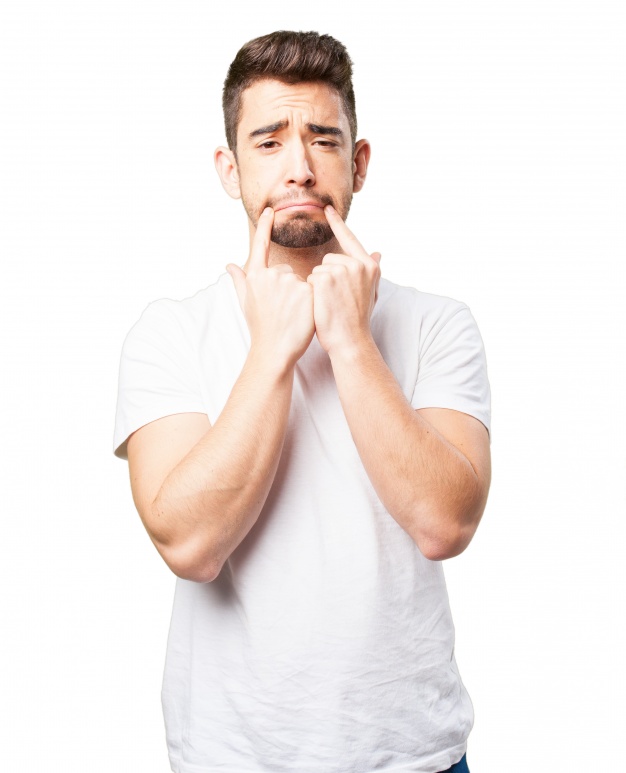 Здесь, чтобы снова пытаться
Вопрос 2
Сколько городов в России принимали матчи во время ЧМ ?
a) 11

b) 8

c) 5
Хороший ответ
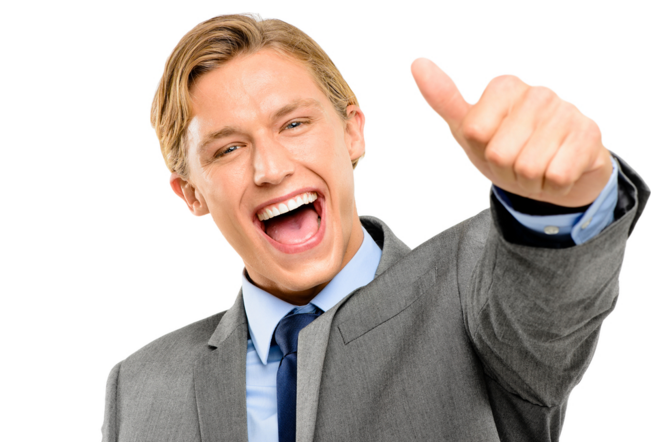 Здесь, чтобы продолжать
Плохой ответ
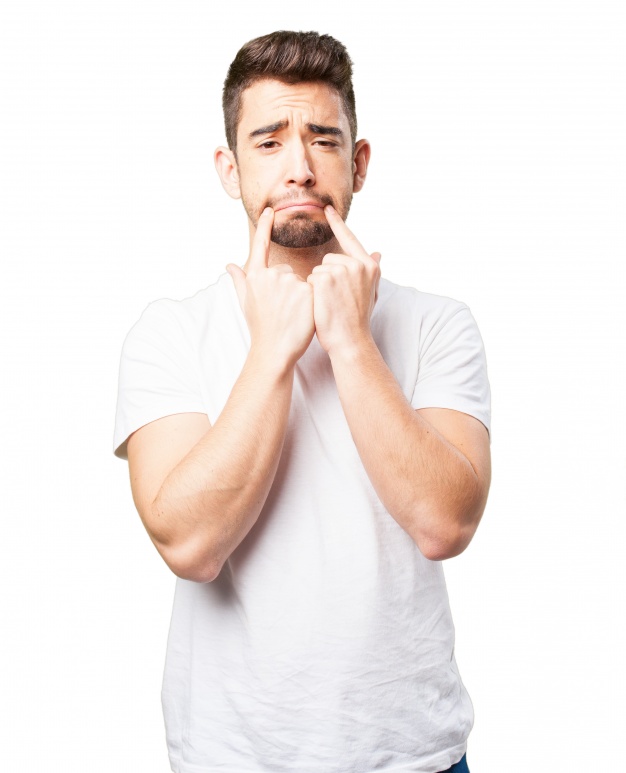 Здесь, чтобы снова пытаться
Вопрос 3
Сколько вратарей играли в сборной России ?
a) 1

b) 4

c) 3
Хороший ответ
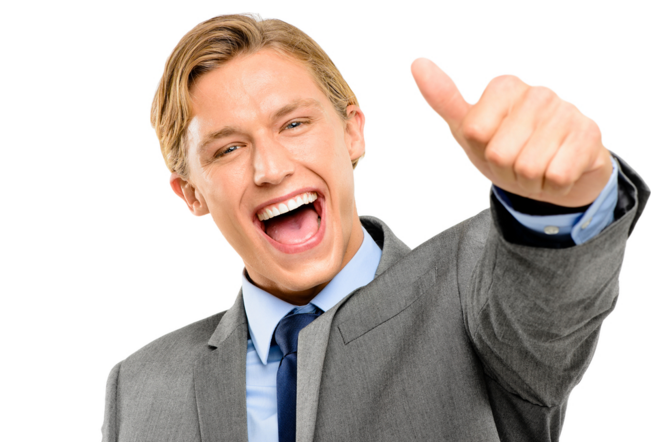 Здесь, чтобы продолжать
Плохой ответ
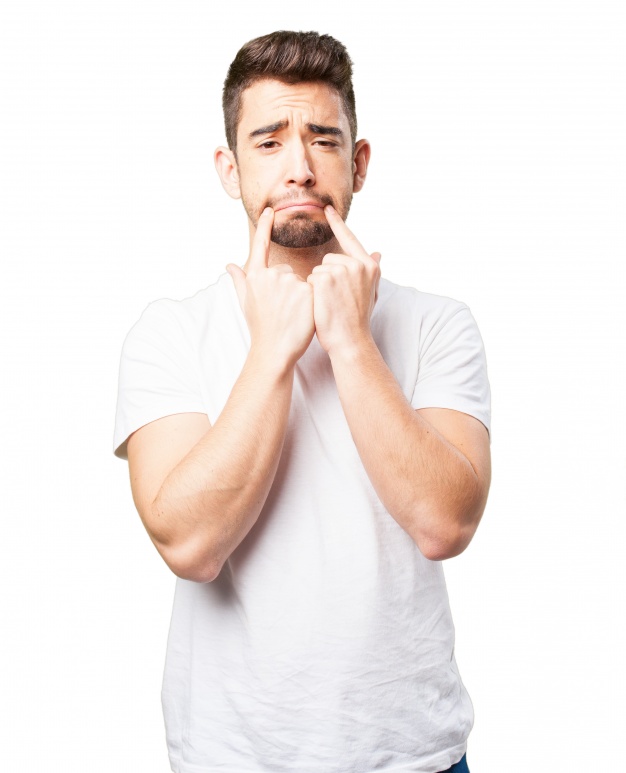 Здесь, чтобы снова пытаться
Вопрос 4
России было выделено :
a)  660 милярдов рублей

336 милярдов рублей

c) 827 милярдов рублей
Хороший ответ
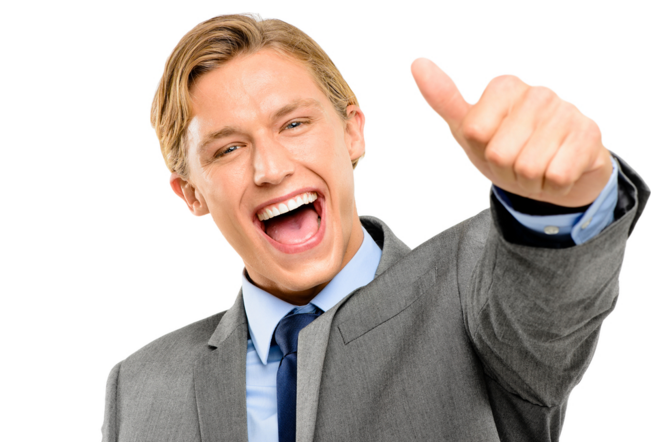 Здесь, чтобы продолжать
Плохой ответ
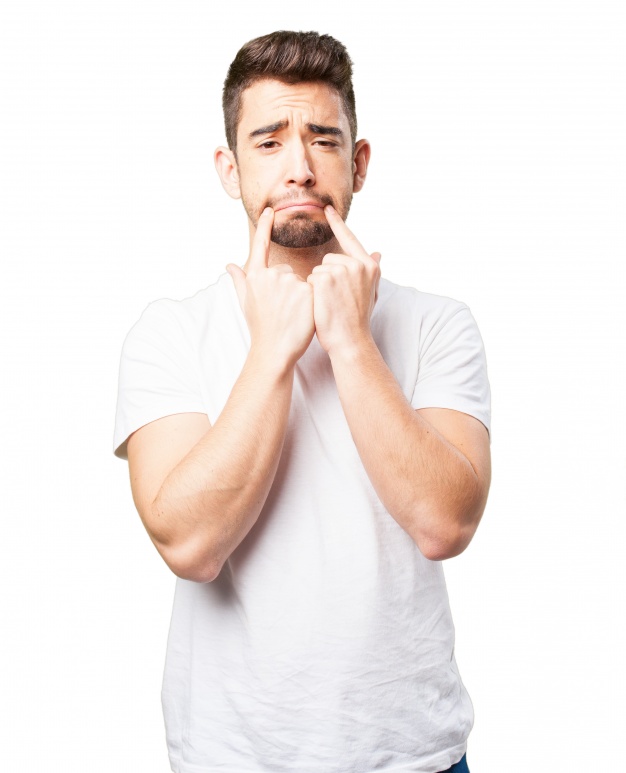 Здесь, чтобы снова пытаться
Вопрос 5
Что было лучшим игроком и самым молодым?
Килян Мбапе

b) Тибо Куртоа

c) Лука Модрич
Хороший ответ
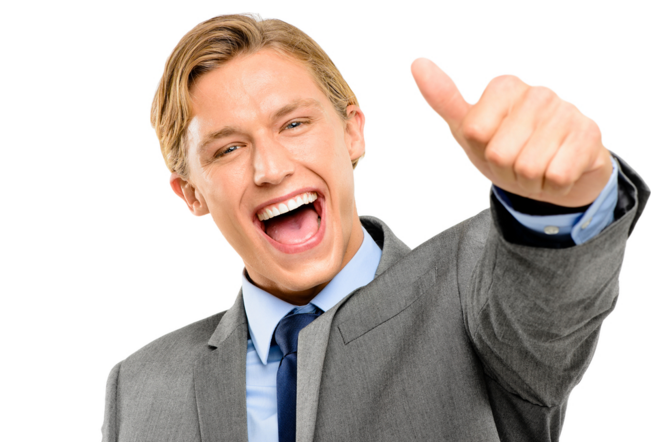 Здесь, чтобы продолжать
Плохой ответ
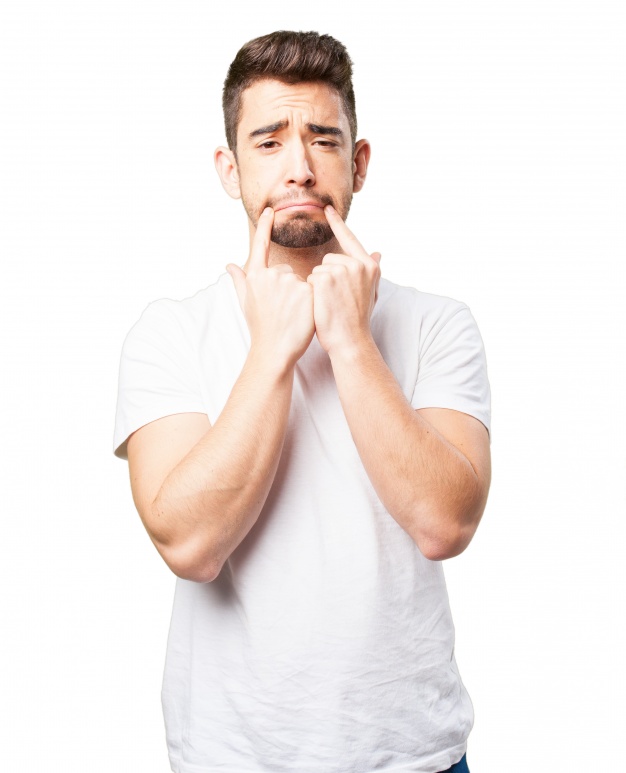 Здесь, чтобы снова пытаться
Браво !!
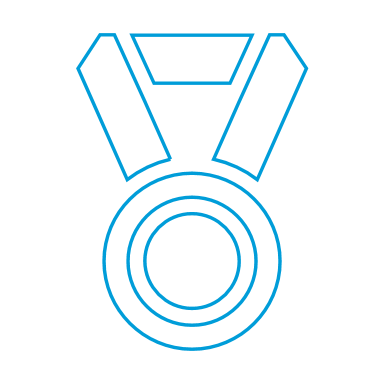